3.2 Implicit Differentiation
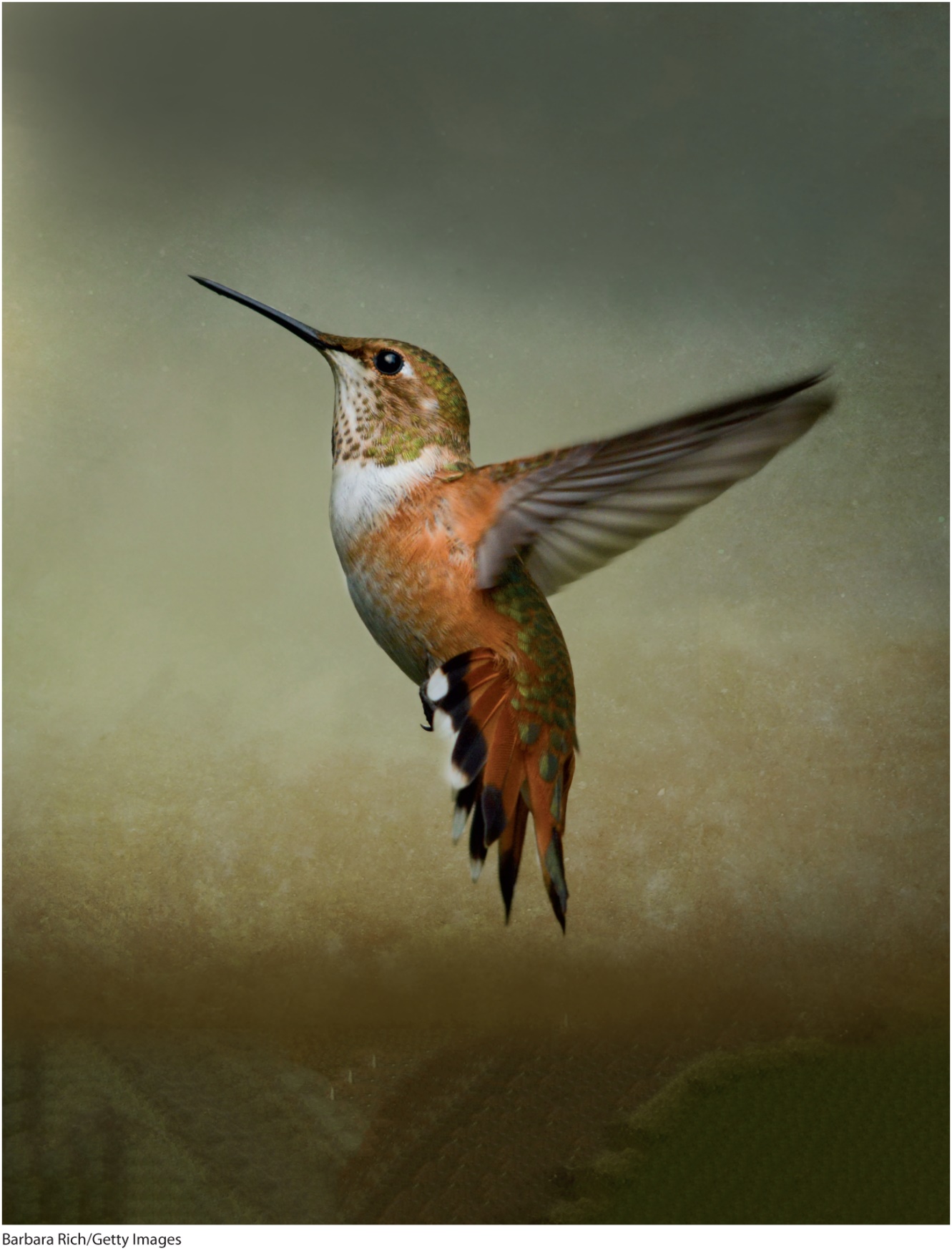 Objectives:
Find a derivative using implicit differentiation
Find higher-order derivatives using implicit differentiation
Differentiate functions with rational exponents
3.2 Implicit Differentiation
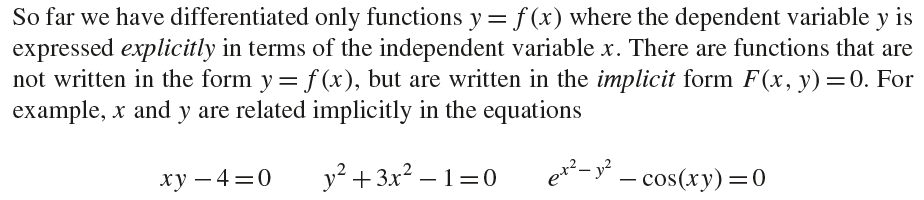 To find the derivative of a function defined implicitly, we use the technique of implicit differentiation.
3.2 Implicit Differentiation
Implicit differentiation does not require rewriting the function explicitly, but it does require that the dependent variable y is a differentiable function of the independent variable x.
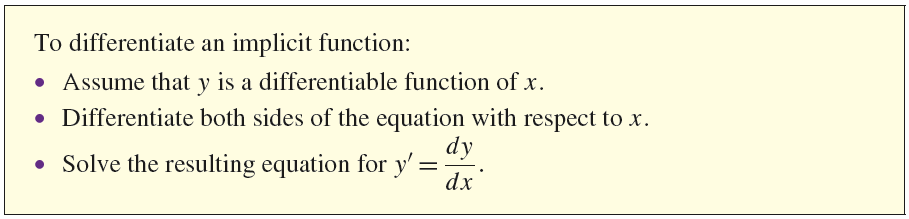 3.2 Implicit Differentiation
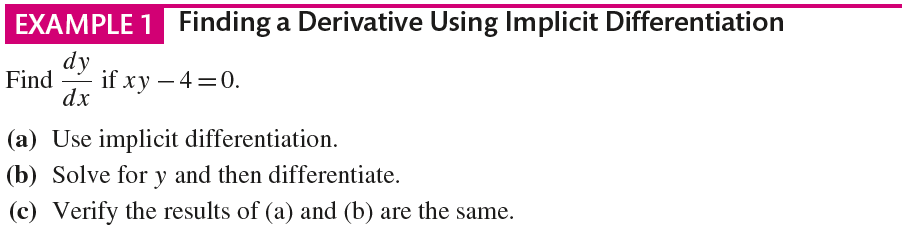 3.2 Implicit Differentiation
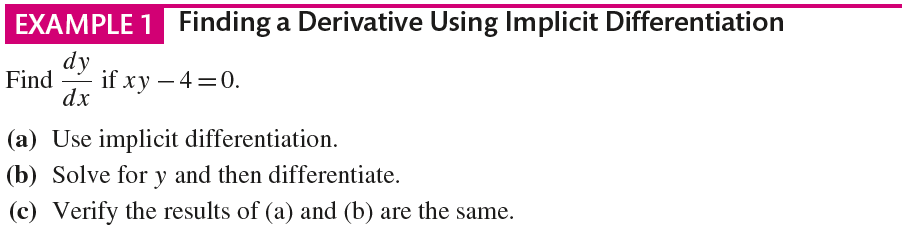 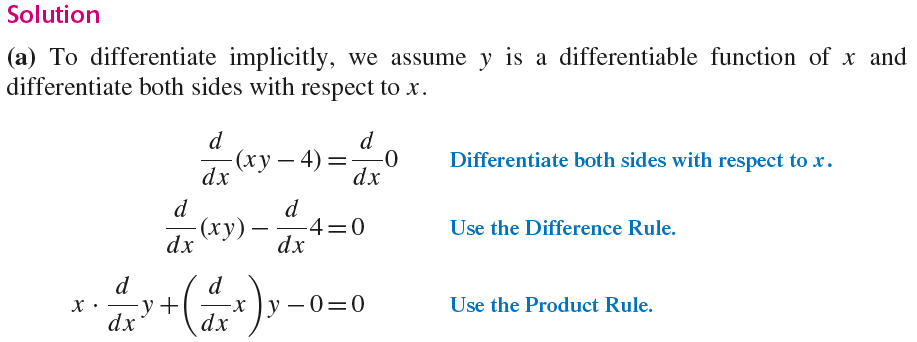 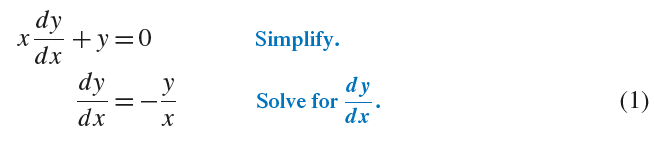 3.2 Implicit Differentiation
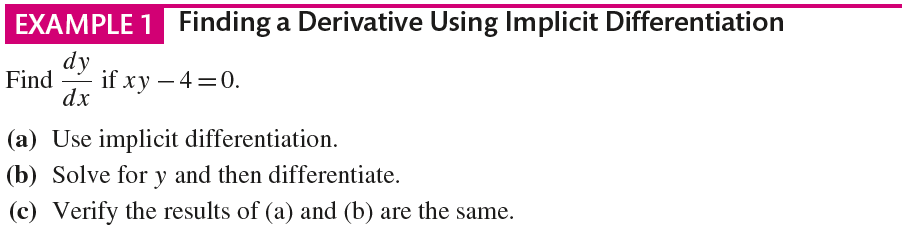 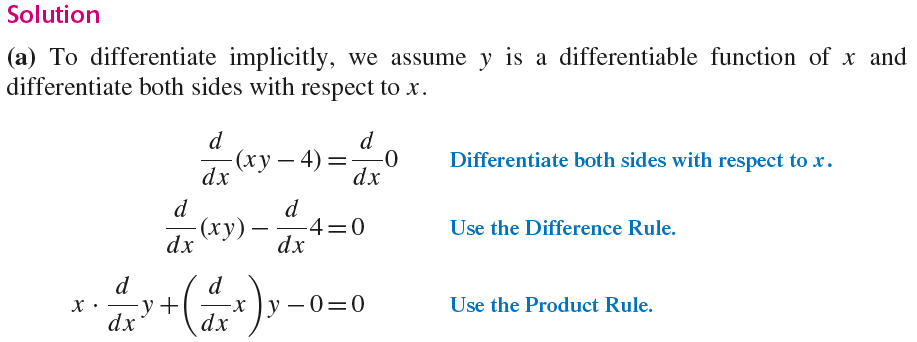 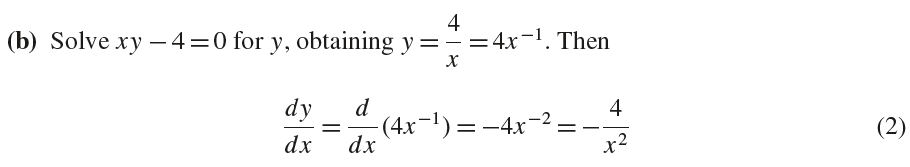 3.2 Implicit Differentiation
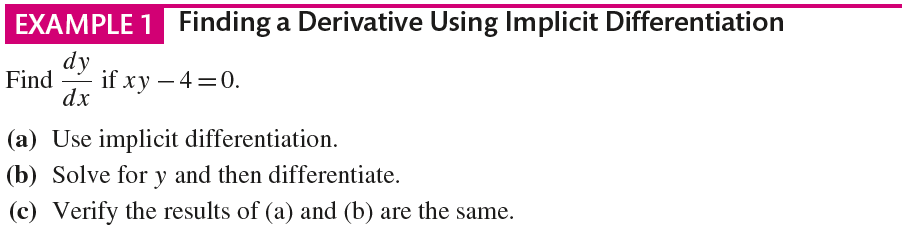 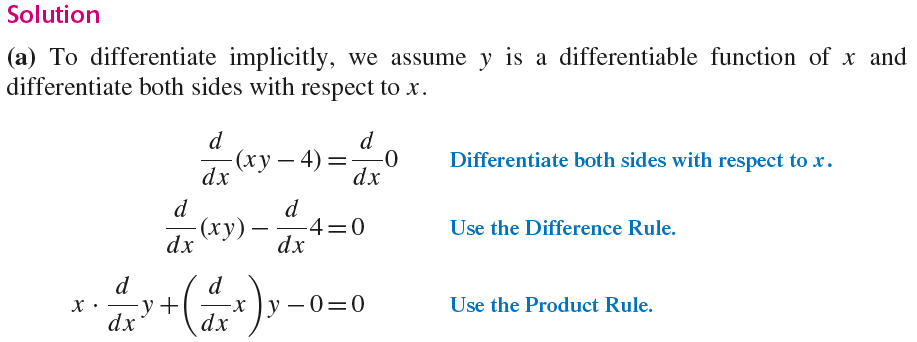 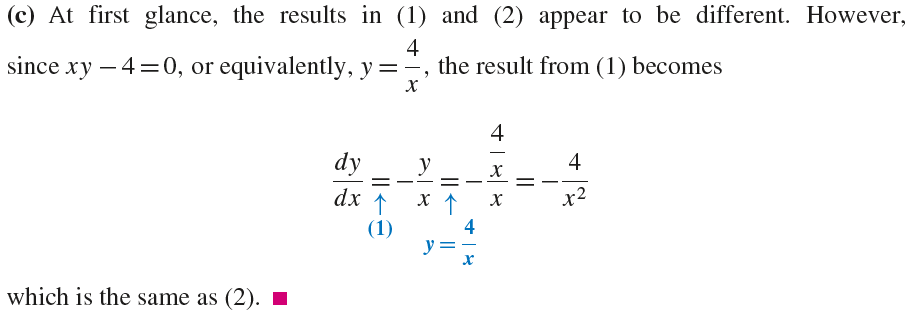 3.2 Implicit Differentiation
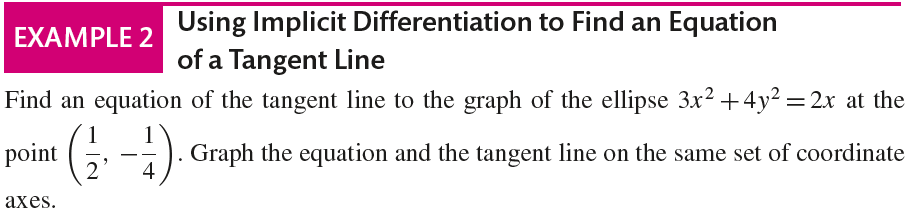 3.2 Implicit Differentiation
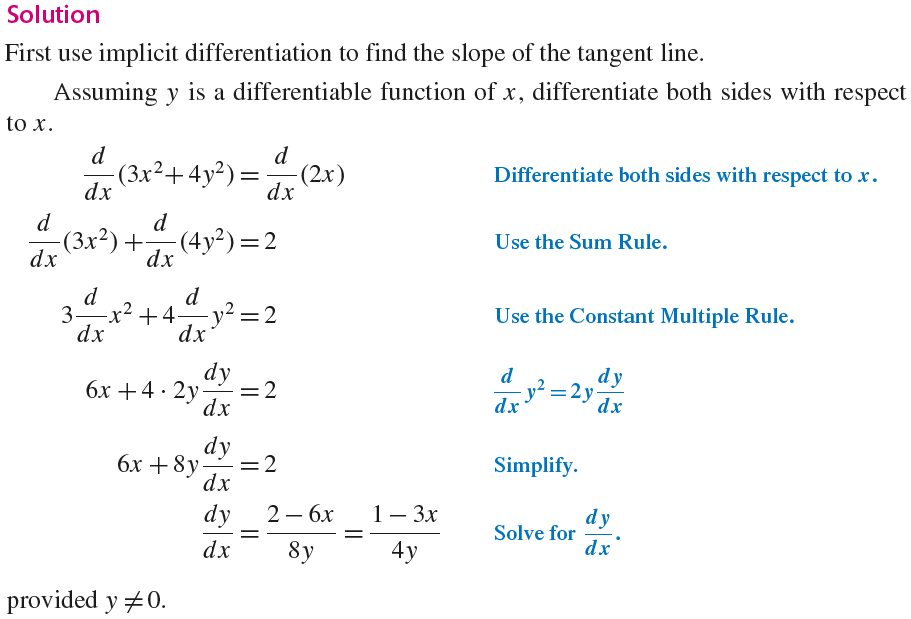 3.2 Implicit Differentiation
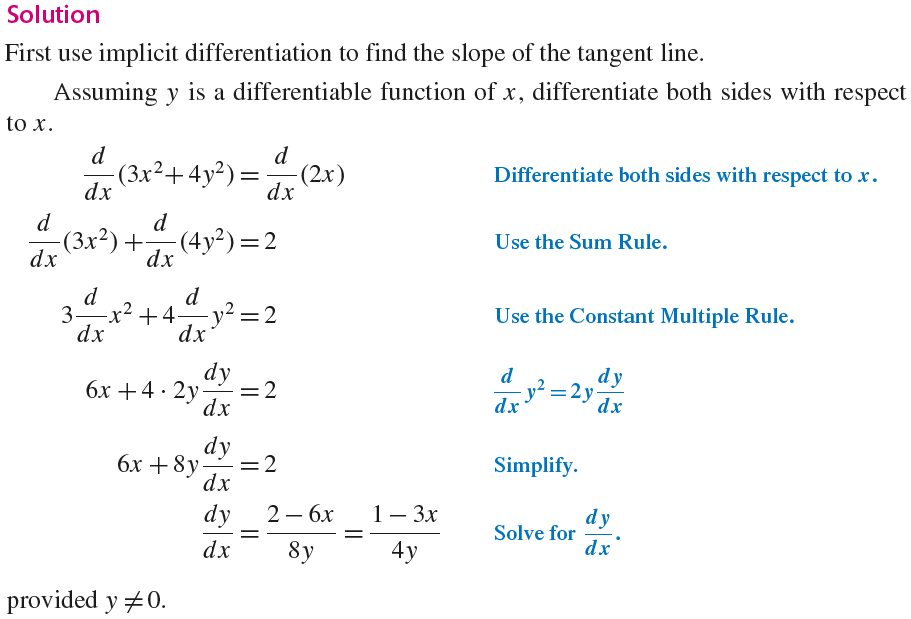 3.2 Implicit Differentiation
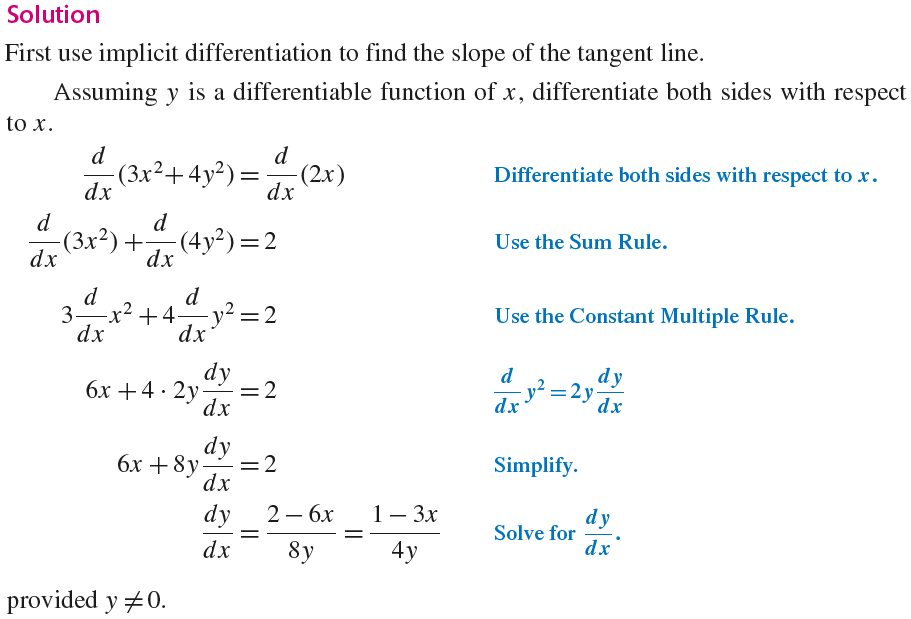 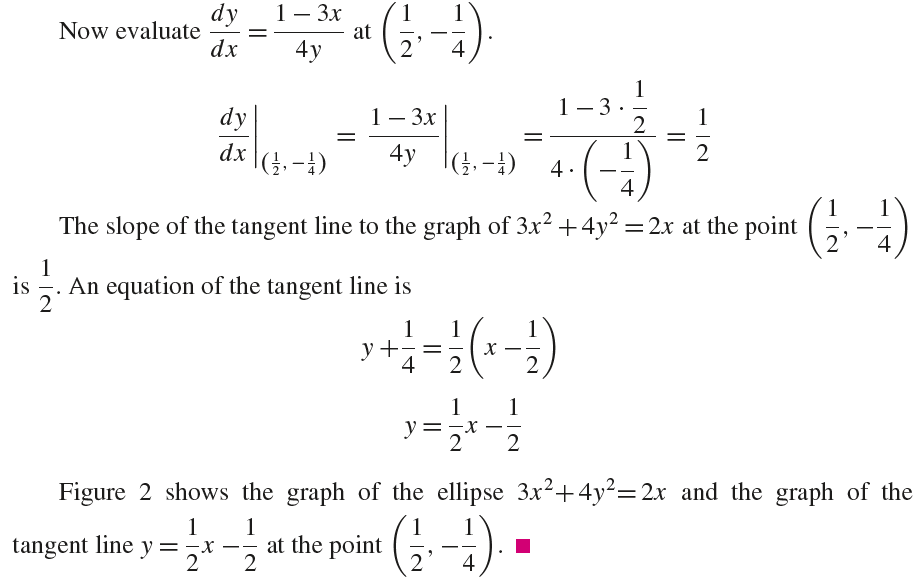 3.2 Implicit Differentiation
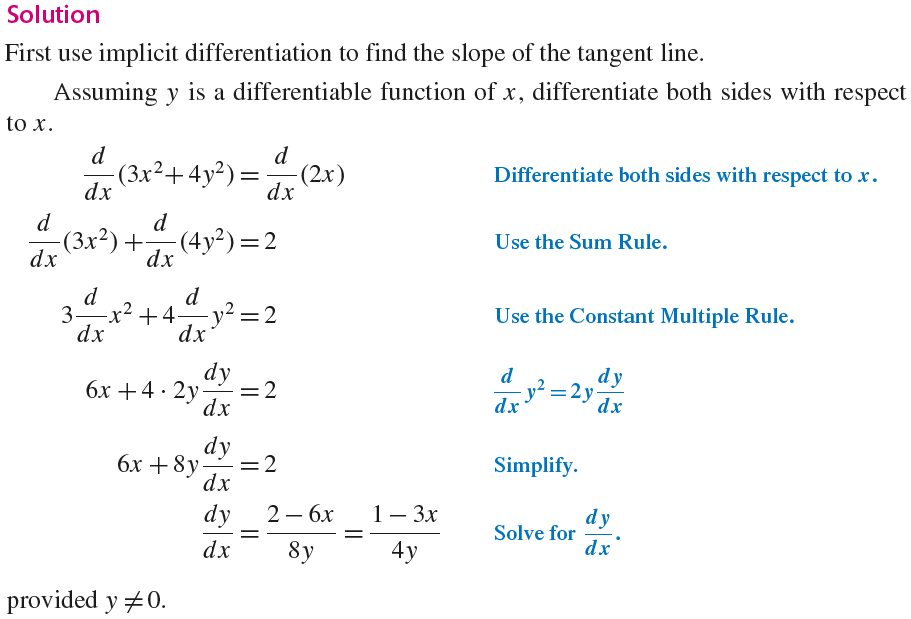 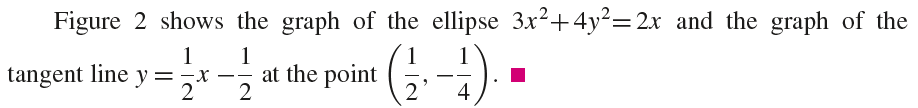 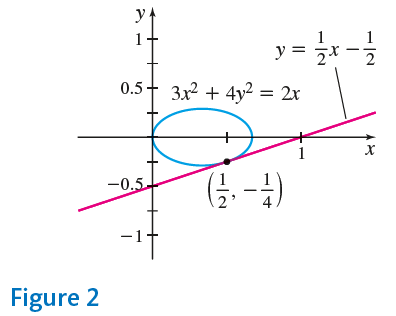 3.2 Implicit Differentiation
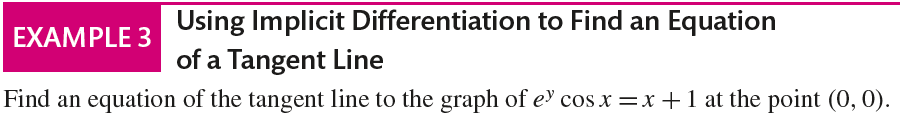 3.2 Implicit Differentiation
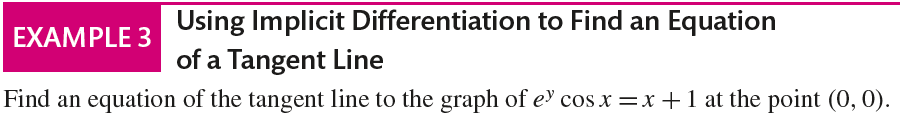 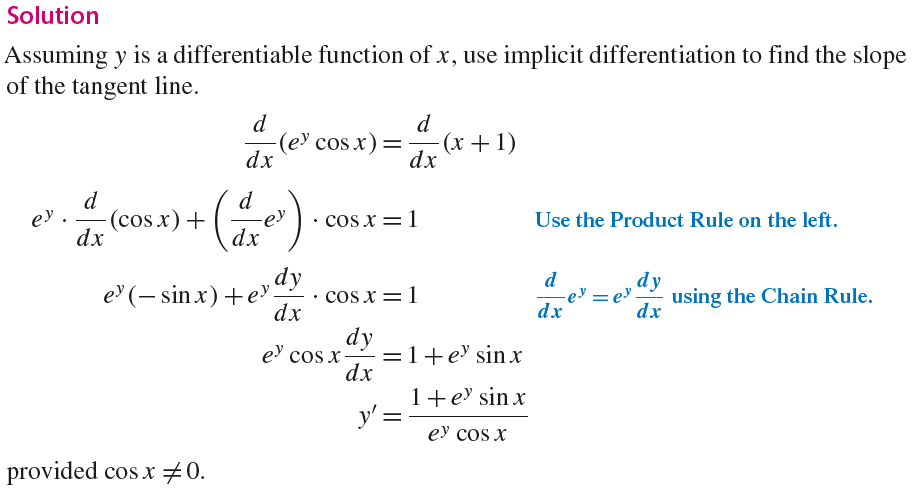 3.2 Implicit Differentiation
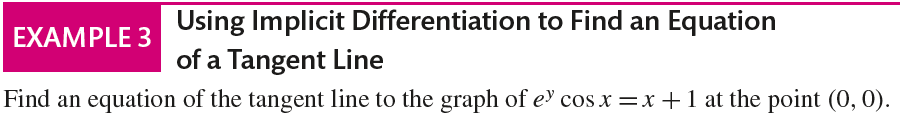 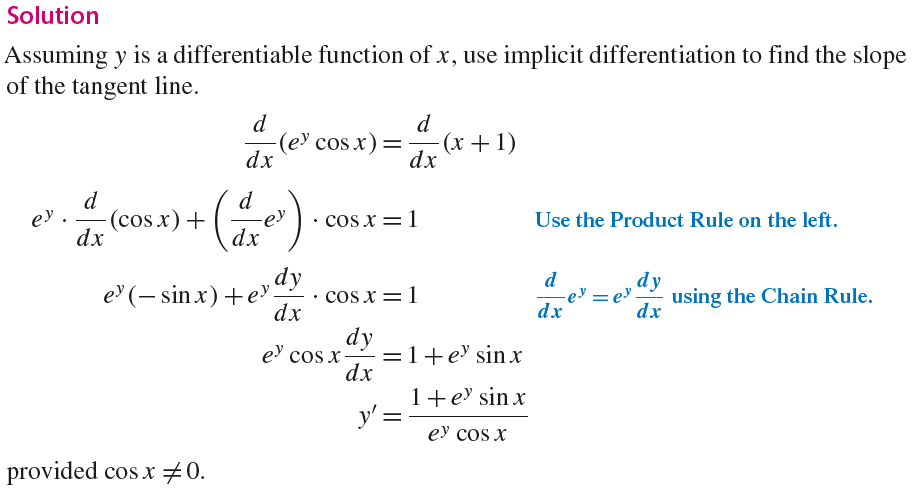 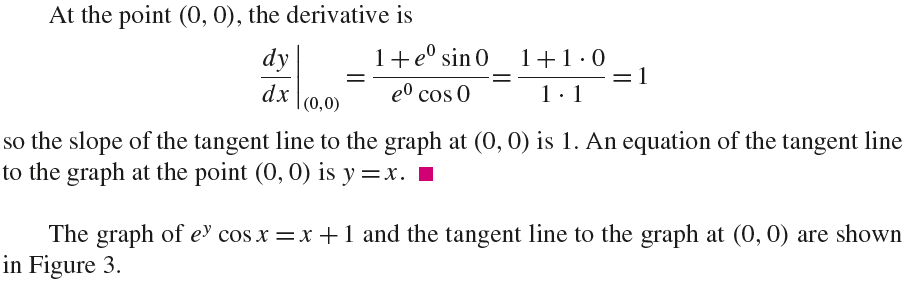 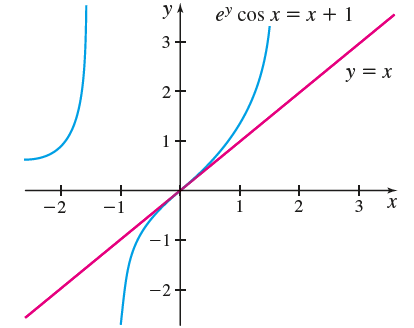 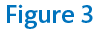 3.2 Implicit Differentiation
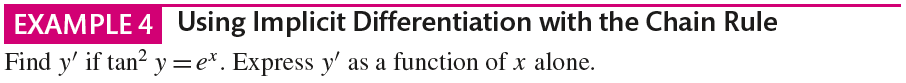 3.2 Implicit Differentiation
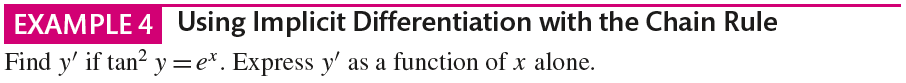 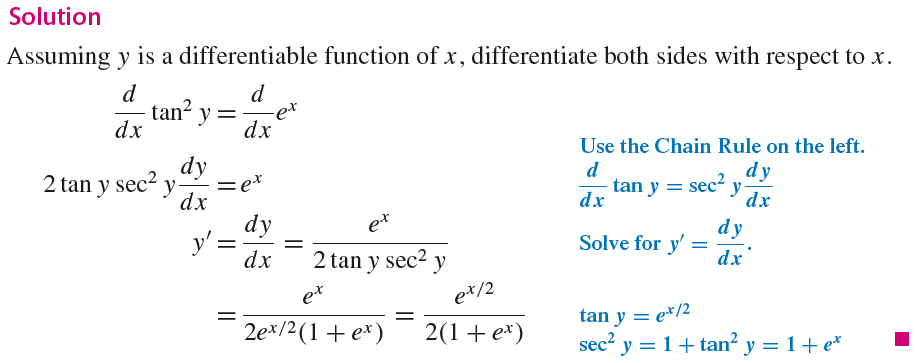 3.2 Implicit Differentiation
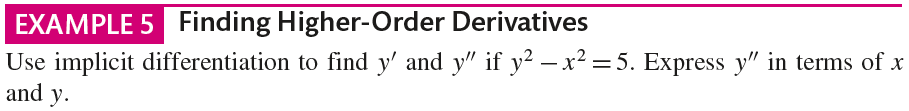 3.2 Implicit Differentiation
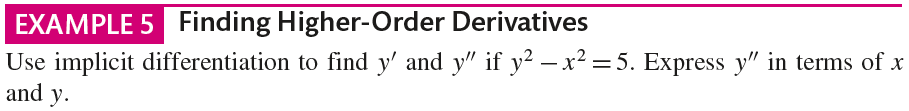 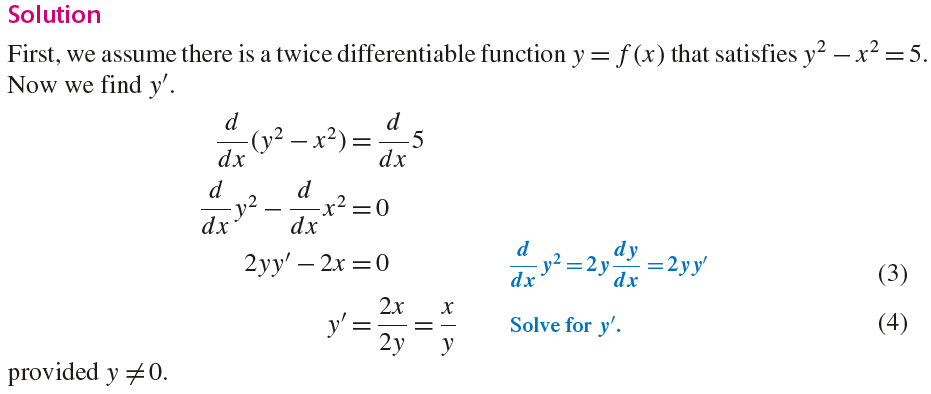 3.2 Implicit Differentiation
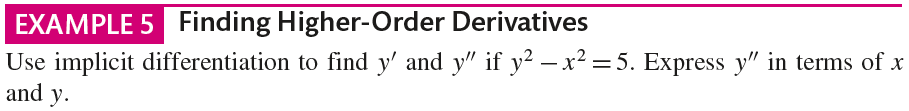 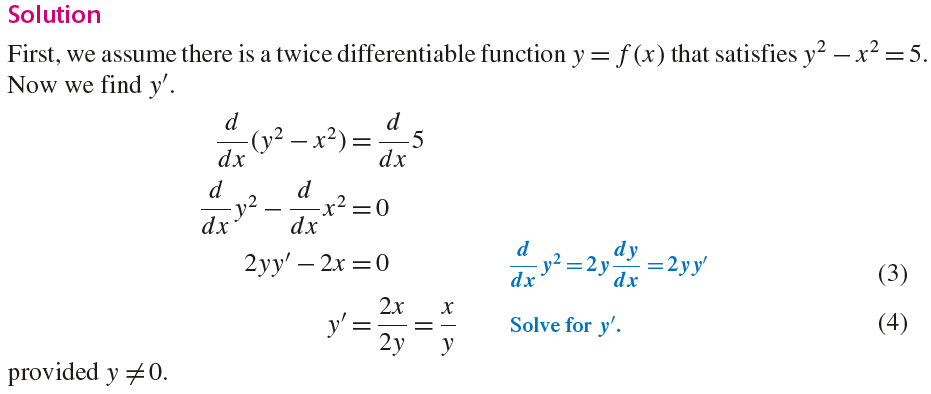 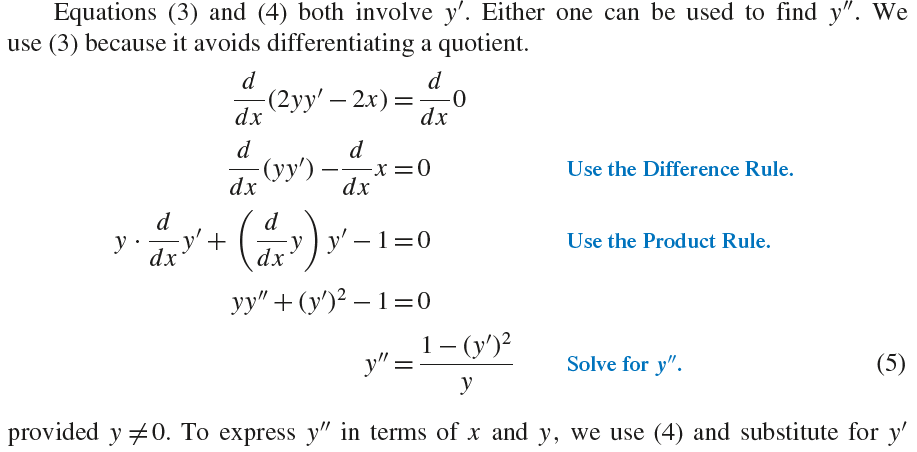 3.2 Implicit Differentiation
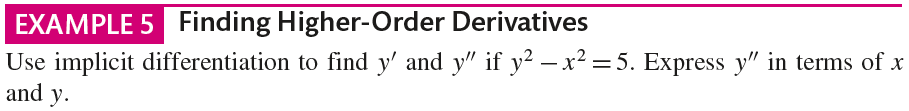 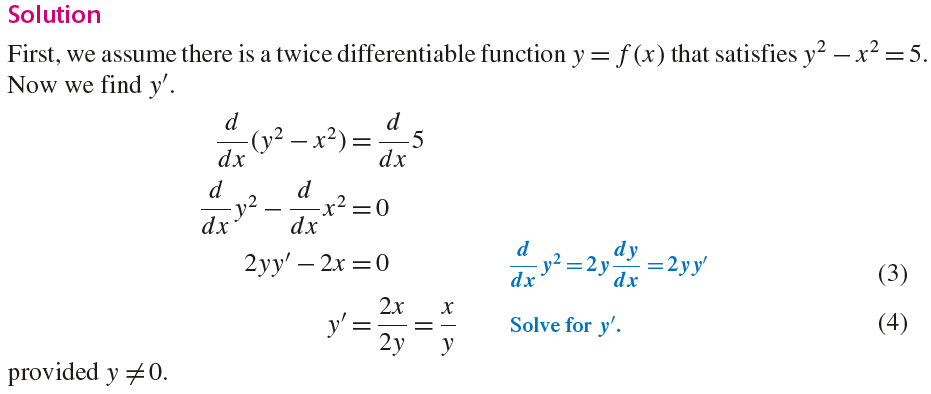 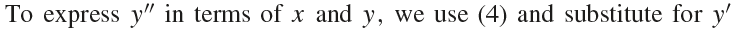 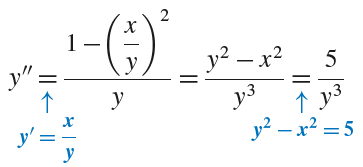 3.2 Implicit Differentiation
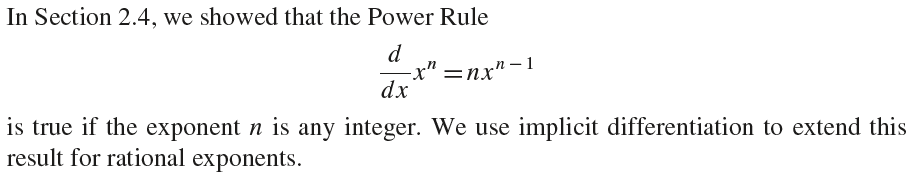 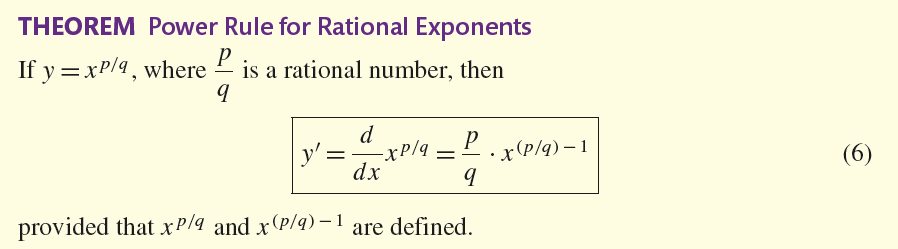 3.2 Implicit Differentiation
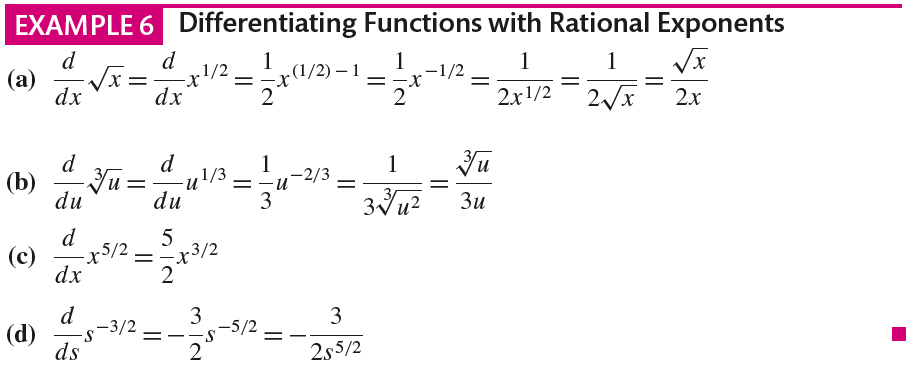 3.2 Implicit Differentiation
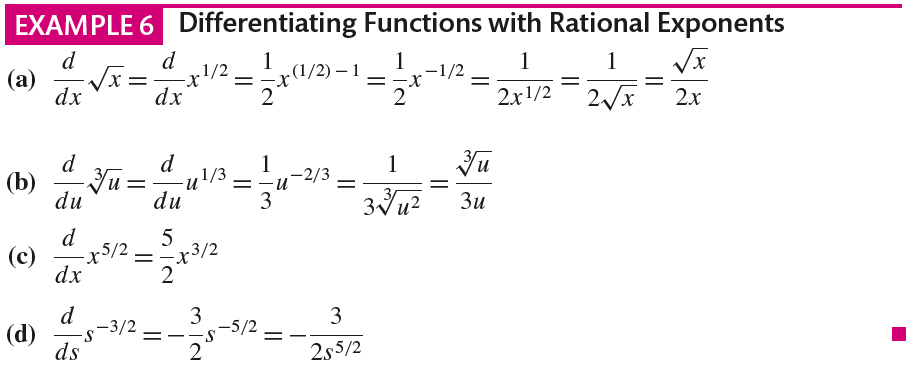 3.2 Implicit Differentiation
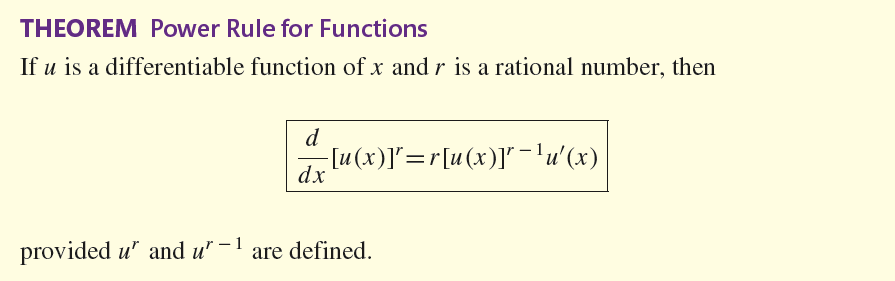 3.2 Implicit Differentiation
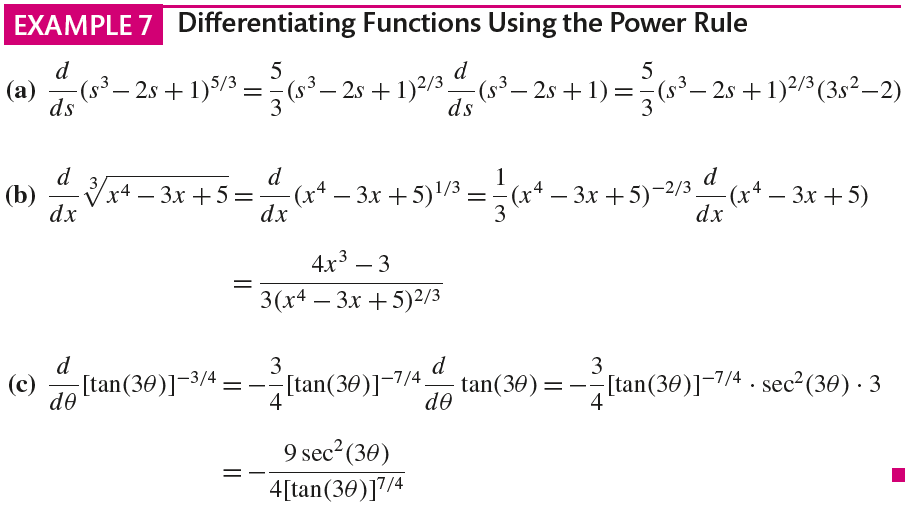 3.2 Implicit Differentiation
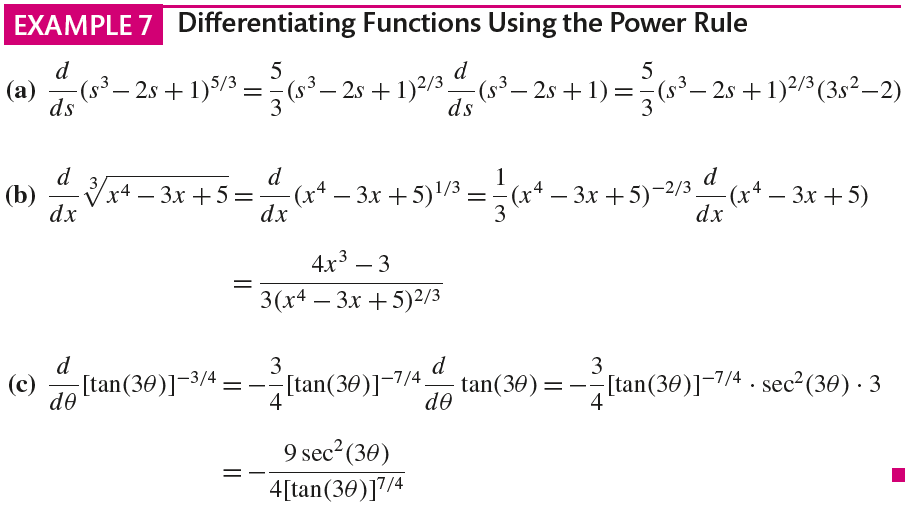